First Contact Physiotherapy: the national scene
Sarah WithersHead of FCP Implementation, the CSP
@sarahwithers20
#FirstContactPhysio
First Contact Physiotherapy
What it is…
Expert Practice accessed in the same way as a GP
With access to other services and adjuncts as the GP team
With a focus on self management, community and social interventions to improve outcomes
High impact on improving many patients' care and the health care system
First Contact Physiotherapy
What it isn’t…
Fast track or self referral 
A triage service 
Primarily early input to physiotherapy advice
Some impact on improving some patients’ care and MSK services
National Context - Background
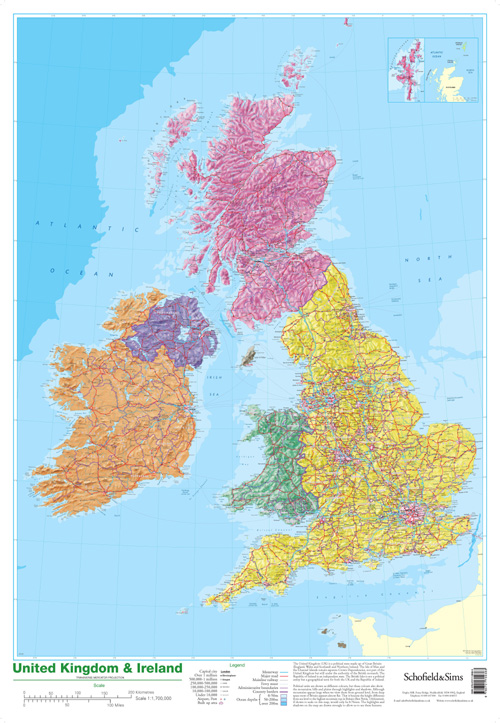 By 2017, about quarter of all CCGs had commissioned at least one pilot FCP – but mainly small scale 
In 2018, NHS England recommended that MSK pathways include FCPs - and instigated large scale pilots 
In 2019, NHS England published its Long Term Plan - this endorsed the pilots and requiring the roll out of FCPs in all local delivery plans.
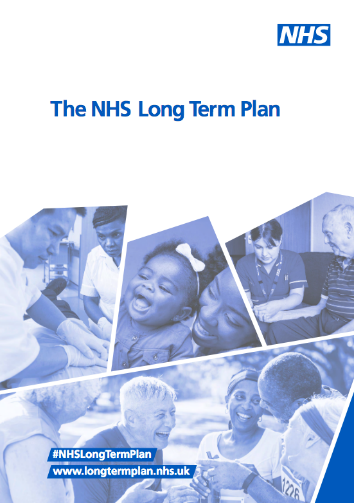 Challenges across the UK
Implementation & sustainable funding

Workforce

Evaluation
FCPs within Primary Care: areas to consider
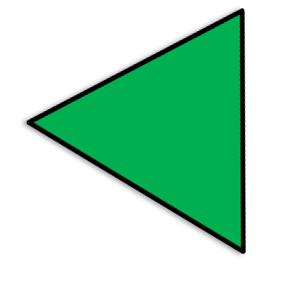 Local Context
Operational processes
Provide diagnosis
Give patient advice and exercises – self-care
Discuss Fitness for work 
Prescribe Medication 
Give Injection therapy 
Undertake Social prescribing 
Give Physical activity advice
…so fewer steps and on the right path from the start
Person with MSK
condition booked in by receptionist to see FCP
In one session FCP will…
Knowledge
Knowledge
If needed: 
Refer for course of physio treatment
Triage for orthopaedics
/rheumatology/ pain
Order investigations
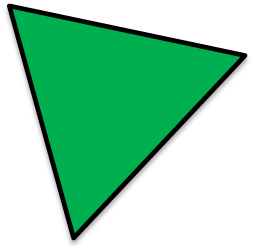 Operational processes
Local context
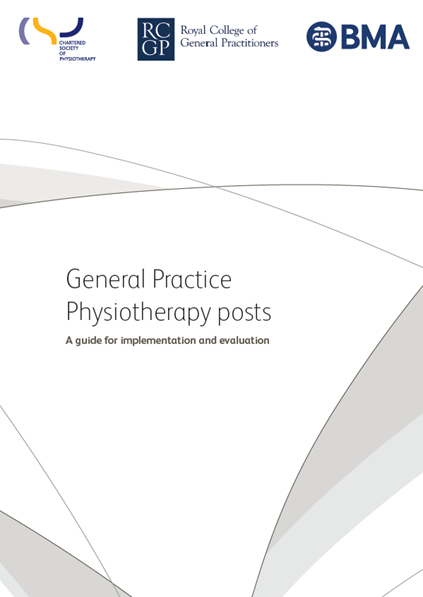 Resources @ csp.org.uk/fcp
Implementation guidance for FCPs in General Practice (developed by the CSP with the BMA and the RCGP)
Data collection guidance (and templates for Emis, SystmOne & Vision) 
Think Physio for Primary Care policy briefing 
Job description example
Videos of FCP services (from HEE)
Calculator for estimating potential savings of FCP 
Frequently Asked Questions on FCP
Case studies at innovations.csp.org.uk
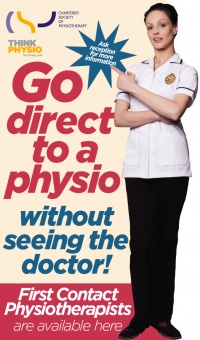 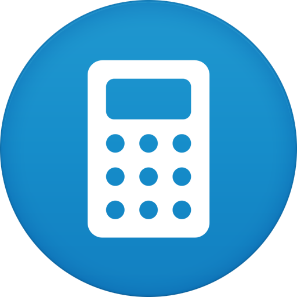 Support available
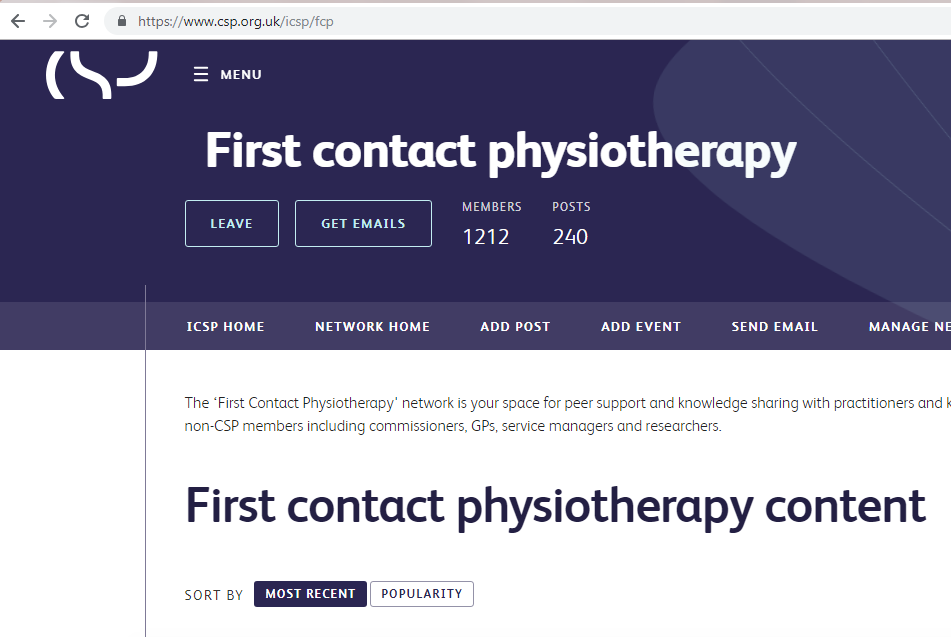 Join the growing FCP network www.csp.org.uk/icsp/fcp  or email fcp@csp.org.uk

Sign up to the twice monthly bulletin by clicking on ‘Get Emails’
Have a question or something to share? Post to start a discussion.
Growth in supply
41% increase in physiotherapy pre registration university places in England, 2015/16-2018/19 
30% increase in university programmes in England through expansion of existing courses and new providers entering the market in same period
Low attrition rates - 2.2% first year attrition for 2016/17 
High translation to practice - 90% of recent graduates reporting having moved into physiotherapist roles after 6 months 
Physio Degree Apprenticeship is also now ready for delivery at both BSc(Hons) and MSc level
Advanced practice and FCP
The GP Contract Framework supports employing advanced physios at B7 & B8a who have the advanced skills and knowledge to:
clinically assess, diagnose, treat and manage undifferentiated caseloads
prescribe and administer therapeutic injections
manage high-level risk and complexity

At present: around 9000 physios at B7 and above are employed by NHS providers in England

The MSK Core Capabilities Framework should be consistent with the clinical pillar for Advanced Clinical Practice
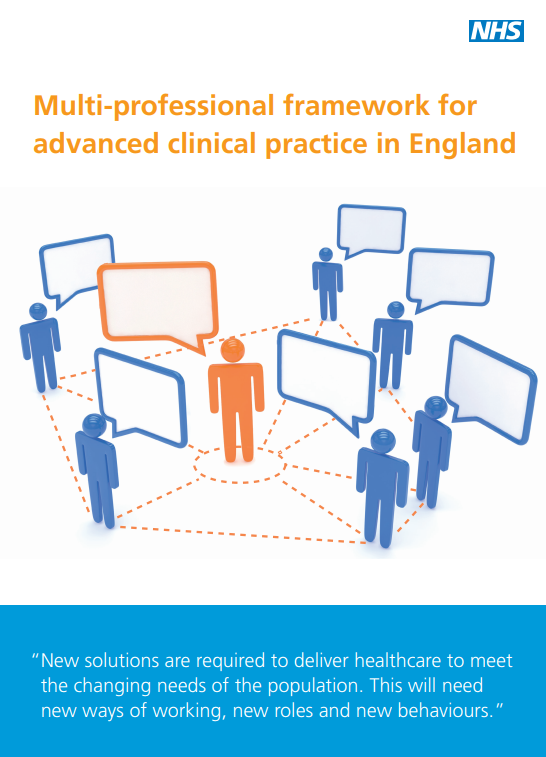 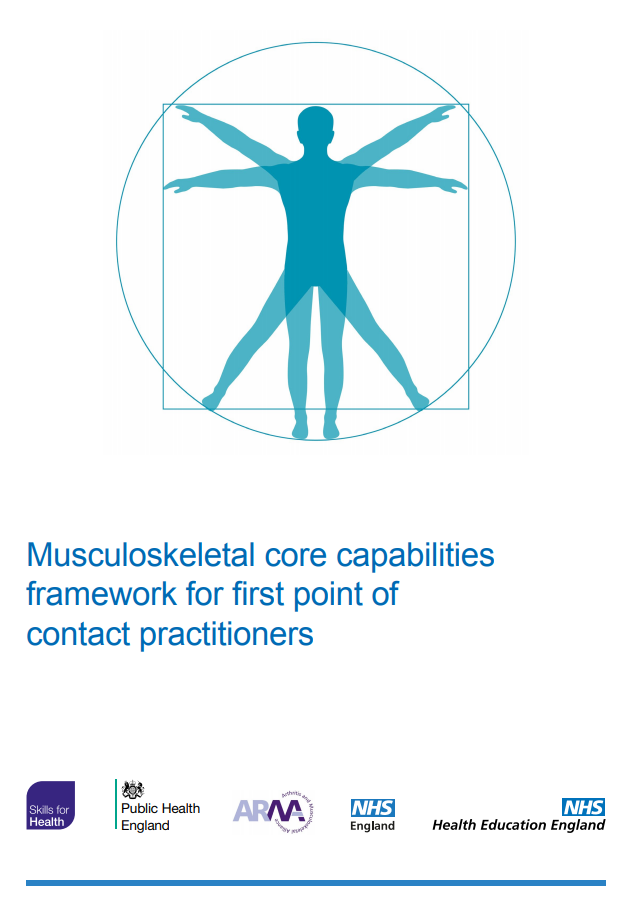 Solutions to meet the mix of needs?
Evaluating impact
NHS England evaluation of FCP
Last summer: 41 out of 42 STPs put forward an existing or forthcoming FCP service for the evaluation. Cited in LTP in January 2019.Phase 1: provided local context (re: services’ funding, governance, staffing, providers, etc) 
Phase 2: collation of appointment data captured on practices’ clinical data systems
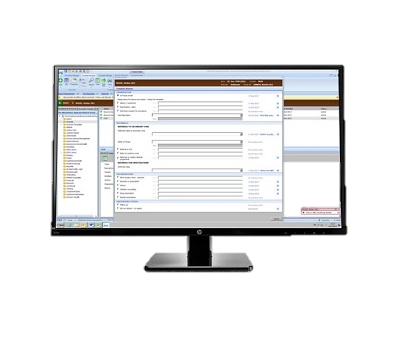 Key success outcomes
Maintaining safety 
Improved access for patients to the musculoskeletal services as required
Improved GP capacity for other caseloads
Fewer inappropriate secondary care referrals
Improved conversion rates to surgery
Fewer inappropriate MRIs & X-rays
Reduced prescribing rates and costs
Fewer re-referrals for the same condition 
Increased (and speedier) returns to work through issue of AHP Fitness for Work Reports
Improved patient self-care through supporting of self-management programmes and social prescribing
Improved ‘wellness’ healthy living message from FCP
Improved patient & staff experience
Evaluating impact
Phase 3: Demonstration of outcome and experience for patients (including PROMs and PREMs), GPs and physiotherapists.
Consists of: 
Stakeholder consultation to agree on service aims and success criteria. 
Online follow-up questionnaires post FCP consultation
Interviews and focus groups with healthcare professionals and patients

Later in 2019 > Phase 3 opens to all qualifying FCP services across the UK
Fly the FCP flag!
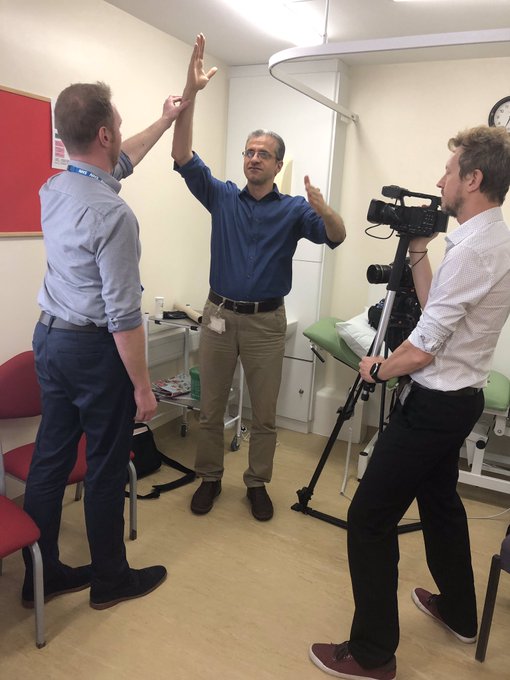 Raise the profile of your FCP service locally and regionally
 
Promote your service on your website & social media (photos and video can help to make an impact)
Talk to your local media (the CSP press team can help)
Invite your local MP for a service visit
Submit an abstract to the CSP’s Physiotherapy UK conference & share a case study on the Innovations website
More ideas are in the FCP Promotional guide in your packs
FCP service in Rotherham